15. 05. Szervezeti viselkedés
Vonáselméletek
5. Kognitív pszichológia
Mindegyik igaz!
4. Humanista pszichológia
Különböző megközelítések
1. Típustanok
3. Behaviorizmus
2. Pszichoanalízis
6. Vonáselméletek
[Speaker Notes: Let’ start to know the different approaches of psychology about personality. In this topic we will deal with models which are relevant from the viewpoint of organizational behavior.]
„Minden, ami irritál bennünket másokbanhozzájárulhat saját magunk jobb megértéséhez." C. G. Jung
6. Vonáselméletek
Hazug
Fösvény
A vonás a személyiség egy specifikus összetevője
Az egyén jellegzetes viselkedése
Alapos
Számító
Fegyel-mezetlen
DEFINÍCIÓ
Önálló
félénk
Laza
Nyílt
Vonáselméletek: Big Five
Megegyezés: 
5 faktorcsoport

Átfogó képet nyújt az egyén érzelmi stílusáról,  és motivációs hátteréről.
Nyitottság, intellektus:
Értelmesség
Gyorsfelfogás
Kreativitás
Barátságosság:
Melegség,
Gondoskodás, Érzelmi támogatás
Extraverzió:
Önbizalom,  Társaság-kedvelés, Energikusság
Lelkiismer-etesség:
Teljesítmény Beszabályo-zottság,
Felelősség
Neurocitás:
szorongás, sebezhetőség
gátlásosság
Neurotikusság
Extraverzió 
Nyitottság
Együttműködés 
Lelkiismeretesség
Extraverzió
Introverzió
Félénk
Csendes
visszahúzódó
Extraverzió
Magabiztosság
Impulzusok szabad kifejezése
Dominancia
Önbizalom
Társaságkedvelés
Egykor internetes könyváruházként indult garázscég…
Felvásárolnak, kísérleteznek, mert annyi pénzük van, hogy megtehetik.
Ami az élre repítette az Amazont, az a folyamatos innováció.
A „bolt, ahol minden megvehető”
Okoshangszóró: egy személyi asszisztens, ugyanis az Amazon mesterséges intelligencia (AI) rendszere, az Alexa fut rajta.
https://www.youtube.com/watch?v=cLVCGEmkJs0
Amazon - robotok
https://forbes.hu/uzlet/minden-tud-majd-rolunk-az-amazon-brutalis-amire-kepesek-lesznek/
[Speaker Notes: Az Amazonról mindenki tudja, hogy az online kereskedelem homokozójában övék a legnagyobb lapát, és nagyjából azt csinálnak, amit csak akarnak.
Jeff Bezos vállalatbirodalma az amerikai e-kereskedelmi szektor királya, 
pályáját épp azzal kezdte, hogy gyökeresen megváltoztatott valamit, amiről mindenki azt hitte, innovációnak ott helye nincs. 
Könyveket kezdett árulni – az interneten.]
Nyitottság/intellektus
Neurotikusság
Extraverzió 
Nyitottság
Együttműködés 
Lelkiismeretesség
Gyakorlatias
Hagyományos
Földhözragadt
Konzervatív
Egyszerű
Képzeletgazdagság
Logikus gondolkodás
Érdeklődés
Kreativitás
Esztétikai érzék
Intellektuális kíváncsiság
Neurotikusság
Extraverzió 
Nyitottság
Együttműködés 
Lelkiismeretesség
Neurotikusság
Stabil
Nyugodt
Magabiztos
Biztonságos
Elégedett
Instabil 
Ellenséges érzelem
Rosszindulat
Depresszió
Sebezhetőség
Impulzivitás
Neurotikusság
Extraverzió 
Nyitottság
Együttműködés 
Lelkiismeretesség
Együttműködés/barátságosság
Barátságosság
Bizalom
Gondoskodás
Őszinteség
Ellenségesség
Érzelmi hidegség
Bizalmatlanság
Neurotikusság
Extraverzió 
Nyitottság
Együttműködés 
Lelkiismeretesség
Lelkiismeretesség
Beszabályozottság
Felelősségtudat
Tervezés, célokért való küzdelem
Kötelességtudat
Engedelmesség
Önfegyelem, Megfontoltság
Megbízhatatlanság 
Szervezetlenség  
Következetlenség
Lezserség 
Gondatlanság
https://www.youtube.com/watch?v=POaLxqhs6LA
A big five etszt
introverált
extraverált
önjellemző kérdőív
személyiségprofil
cél
viselkedés bejóslása
probléma
az önjellemzés alapján nem mindig bejósolható a személy viselkedése
barátság-
talan
barátságos
szervezetlen
lelkiismeretes
instabil
stabil
zárt gondolkodású
nyitott gondolkodású
Steve Jobs
in 1987, the New York Times wrote: 
"by the early 80's, Mr. Jobs was widely hated at Apple. 
Senior management had to endure his temper tantrums. 
He created resentment among employees by turning some into stars and insulting others.
Mr. Jobs himself would frequently cry after fights with fellow executives".
Magas Neuroticizmus
Magas Nyitottság
Magas Lelkismeretesség
7 tulajdonság, ami Mark Zuckerberg et „ász” vezetővé teszi
Vízió
Átlépi a komfortzónáját
Hajlandó hibázni
http://www.blogbrandz.com/tips/qualities-mark-zuckerberg-ace-ceo/
Szembenéz a kritikákkal
Nyitottság
Gyorsan alkalmazkodik a helyzetekhez
Stabil
Nem kontrollál mindent
Barátságosság
Kapcsolatok  kialakítása
Extraverzió
A kontroll helye
Önértékelés
Más releváns személyiség vonások
Hatalom
Kapcsolat                       szükséglet
Teljesítmény
Önkontroll
Julian Rotter (1966) kontrollhely elmélete
Alapgondolat: 
milyen mértékű ok-okozati kapcsolatot tételeznek fel az emberek a viselkedésük és az azt követő következmények között.
Belső kontroll

Az egyén úgy tartja az események az ő viselkedésétől vagy viszonylag tartós jellemvonásaitól függenek.
Külső kontroll

Az egyén úgy vélekedik, hogy az események következményei az őt körülvevő hatalmasabb erőktől függenek.
Többdimenziós kontrollhely elmélet (Levenson, 1974)
Belső kontroll
Belső kontroll
Véletlen
Külső kontroll
Hatalommal rendelkező személyek
A tanult szükségletek elmélete (McClelland – Atkinson)
A tanult szükségletek elmélete (McClelland – Atkinson)  folyt.
Teljesítménymotiváció
Sajátos humánspecifikus motiváció a jó teljesítményre, sikerre való törekvés
Környezet
Értékelés
Teljesítmény
Személy
Teljesítménymotiváció
Teljesítményszükséglet – milyen mértékben törekszünk sikerek elérésére

Tanulás   
Korai életkor
Sok eleme nem tudatos
Konstruktív versengés
Sikerelvárás
Teljesítmény-szükséglet (sikerelérés)
A sikernek tulajdonított (+) érték
A teljesítmény mértéke
Félelem a kudarctól
A kudarc elvárása
A kudarcnak tulajdonított (-) érték
A teljesítményt meghatározó motivációs összetevők
Feladathelyzet: amelyben a cél elérése bizonytalan
A cél elérése
Elért eredmény - 
Valamilyen külső mércével összevetik
Teljesítménymotívum
A kudarc elkerülése
A cél vonzereje
A cél elérése
Melyik hangsúlyosabb?
Teljesítményhelyzet 
Ügyesség, hozzáértés
Állandó személyes orientáció
A kudarc elkerülése
Teljesítménymotiváció
Összegzés
Törekvés a sikerre minden olyan cselekvésben, melyre alkalmazható a kiválóság mércéje
A feladat nehézsége  - A siker és a kudarc valószínűsége
A cél incentív értéke
(vonzereje)
Általános motivációs állapot – igényszint, a siker és a kudarc hatására változik
Igényszint
A feladat minőségére vonatkozó előzetes célkitűzés
Az elérendő cél minőségi jellege
Teljesítményszint
Igényszint
Siker
Teljesítményszint
Igényszint
Kudarc
Siker + kudarc + Saját képességek reális számbavétele
Igényszint - Lehető legmagasabb szinten tartani
Igényszint – önmagunkkal szembeni konkrét elvárás
Feszültség
Kudarcfélelem
Ambíció
Saját képességek reális számbavétele
Igényszint kitűzése - konfliktushelyzet
Sikerremény
Kudarcfélelem
Értékelési szorongás
Siker valószínsége
Hány %
Feladat nehézsége
Siker értéke
Tartós személyiségvonás is lehet
Sikermotívum
alapja
Kompetenciára törekvés &
Énhatékonyság
Önértékelés
Környezet elismerése
A sikerorientáltak jellemzői
Eredményorientáltság
Felelősségvállalás
Kihívó és reális célok
Fontos a visszacsatolás
Alkotó, újító viszonyulás 
Kiválóságra törekvés
Konstruktív versengés (!) – társas összehasonlítás
A kudarckerülők jellemzői
Bizonytalanok önmagukban
Elismeréssel nem ösztönözhetők (külső kontroll)
Irreális célok kitűzése
A kudarctól túlságosan elkeserednek
Újabb kutatások szerint -  kétdimenziós modell
Siker elérés motívuma
Magas
Alacsony
Kudarctűrők
Sikerorientáltak
Kudarc elkerülés
Alacsony
Kudarckerülők
Túlbuzgók
Magas
motívuma
A tanult szükségletek elmélete (McClelland – Atkinson)
A tanult szükségletek elmélete (McClelland – Atkinson)  folyt.
Hatalomszükséglet
Hatás, befolyás másokra, kontroll
Státusz, presztízs, elismertség, tisztelet, vezető pozíció
Magas hatalomszükséglet/alacsony társulási szükséglet & magas önkontroll=hatalommotiváció
+ erős tekintélyelvű  értékek = autokratikus viselkedés
A tanult szükségletek elmélete (McClelland – Atkinson)  folyt.
Kapcsolatmotiváció
Együttműködés, mások társaságának kedvelése
JELLEMZŐI
Barátságosság
Fontos mások helyeslése
Érzelmi támogatás
Társadalmi érzékenység
Érzelmek fontosabbak a feladatnál
Mennyire hiszek magamban és a képességeimben
Önértékelés
Magas 
Értékes vagyok,
képes vagyok…
Alacsony
 
- értéktelen vagyok 
- Nem vagyok képes …
…Milyen mértékben kontrollálom, hogy mások hogy látnak engem
Ön-monitorozás
Magas?
Alacsony?
Nem törekszik a társas elfogadásra
Elfogadható viselkedés
Nem törekszik erre
A helyzetnek megfelelő viselkedés
Az érzései vezetik
Jó impresszió menedzsment
[Speaker Notes: Low: they may act bored in a meeting with the president of an organization.]
Magas önmonitorozó
Más szituációban másképp viselkedik
Szakmák
Sales
Consulting
Interakció különböző személyiségekkel
Alacsony önmonitorozás
Ugyanaz helyzettől függetlenül
Nem rejti el a gondolatait, érzéseit
…Milyen mértékben kontrollálom, azt ahogy mások hogy látnak engem
Ön-monitorozás
Magas?
Alacsony?
Nem törekszik a társas elfogadásra
Elfogadható viselkedés
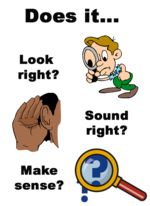 Nem törekszik helyzetnek megfelelő viselkedésre
A helyzetnek megfelelő viselkedés
Az érzései vezetik
Jó impresszió menedzsment
[Speaker Notes: Low: they may act bored in a meeting with the president of an organization.]
6. Vonáselméletek
„Az egyének bizonyos értelemben hasonlítanak mindenkire, néhány emberre, de végső soron az égvilágon senkire sem.”
Brian R. Little
Keret
A személyiség
VS.
Ketrec
Öröklött, társas és szabad személyiség vonások
Intro - extro
https://www.ted.com/talks/brian_little_who_are_you_really_the_puzzle_of_personality?language=hu
13-tól- 9-ig
Köszönöm a figyelmet!
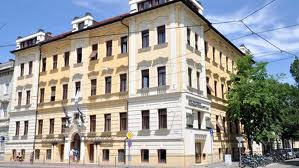 Szegedi Tudományegyetem
GazdaságtUDOMÁNYI KAR
Közgazdász  KÉPZÉS
Távoktatási TAGOZAT
LECKESOROZAT
Copyright ©  SZTE GTK 2017/2018

A LECKE tartalma, illetve alkotó elemeI előzetes, írásbeli engedély MELLETT használhatók fel.
Jelen tananyag a Szegedi Tudományegyetemen készültaz Európai Unió támogatásával. Projekt azonosító: EFOP-3.4.3-16-2016-00014